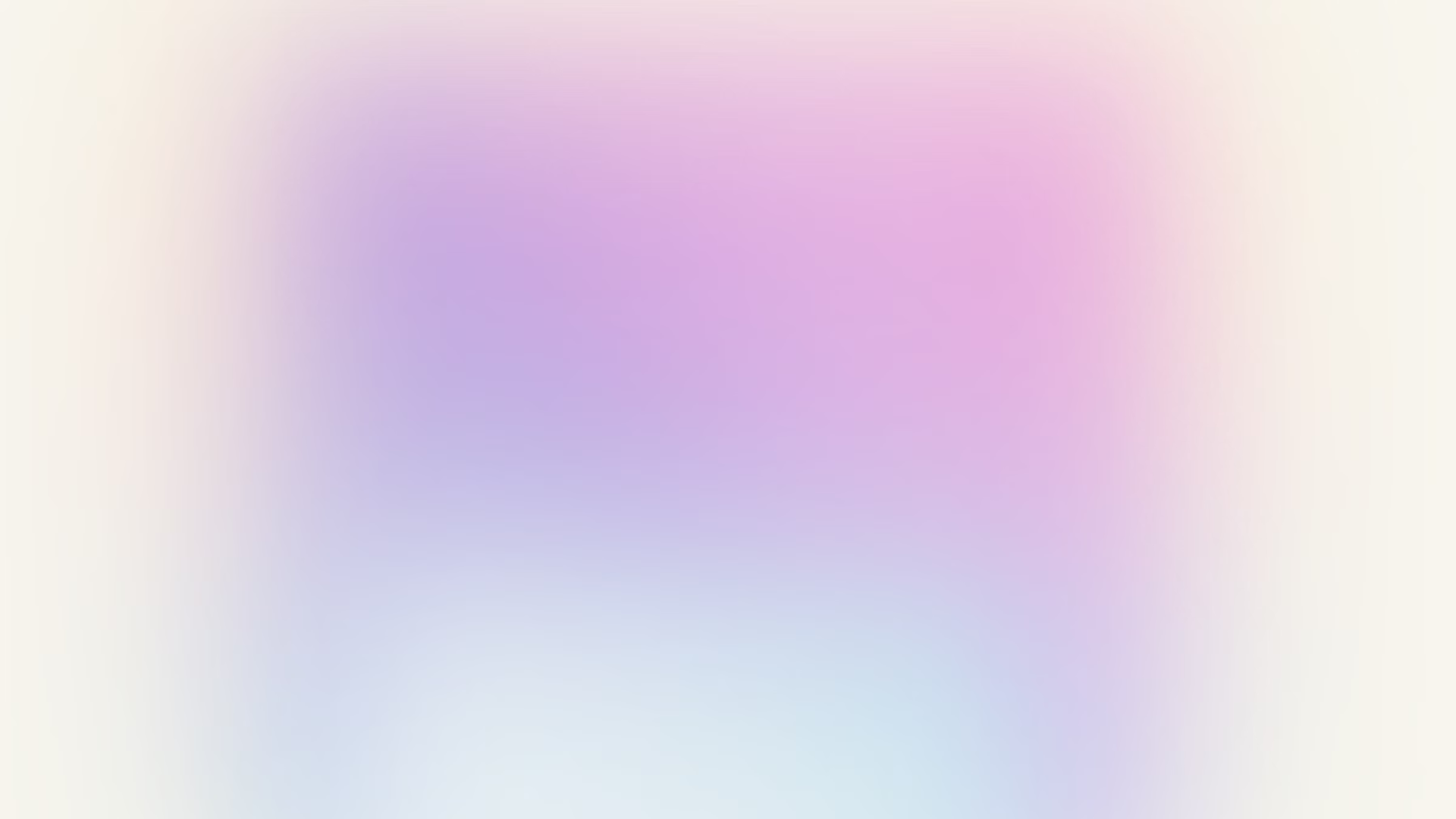 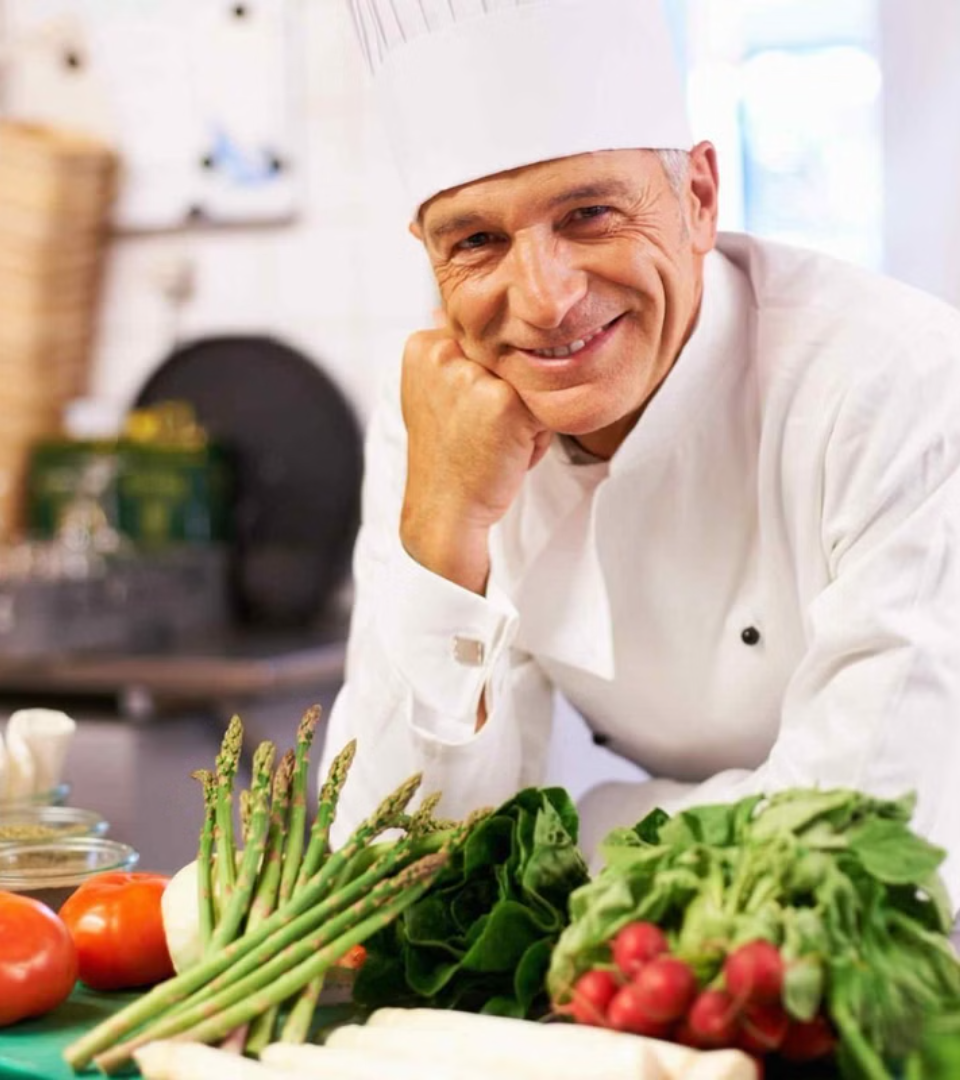 newUROKI.net
Профессия: повар
Повар — это профессионал, который занимается приготовлением пищи. В зависимости от места работы и специализации, повара могут готовить различные блюда, от простых домашних рецептов до изысканных блюд высокой кухни. Профессия повара требует не только кулинарных навыков, но и знания о пищевых продуктах, гигиене и безопасности. В России профессия повара очень популярна и предлагает множество возможностей для профессионального развития и роста.
Презентация профориентационного урока по теме: "Профессия: повар" - профориентационный урок "Россия – мои горизонты"
«Новые УРОКИ» newUROKI.net
Всё для учителя – всё бесплатно!
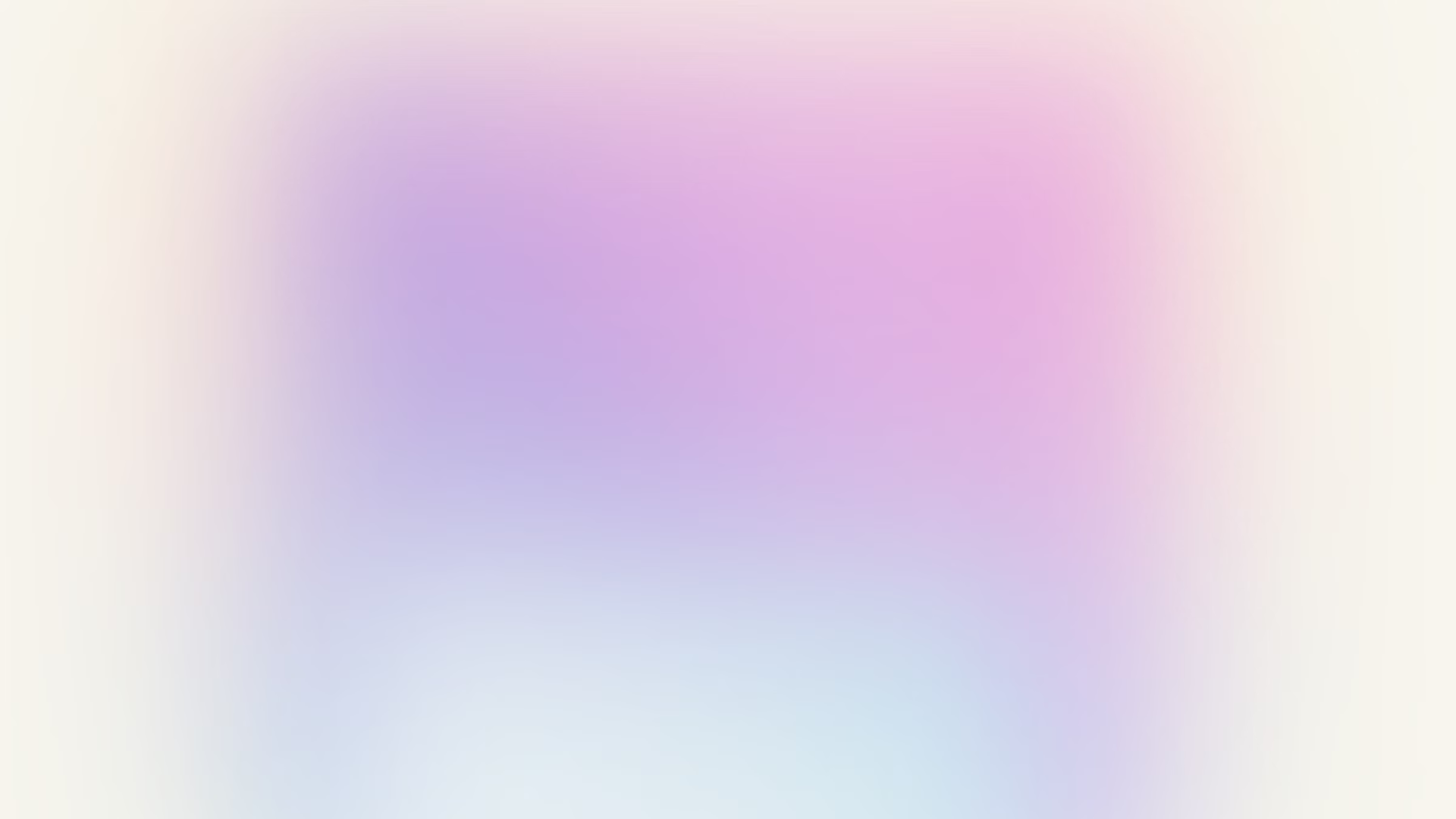 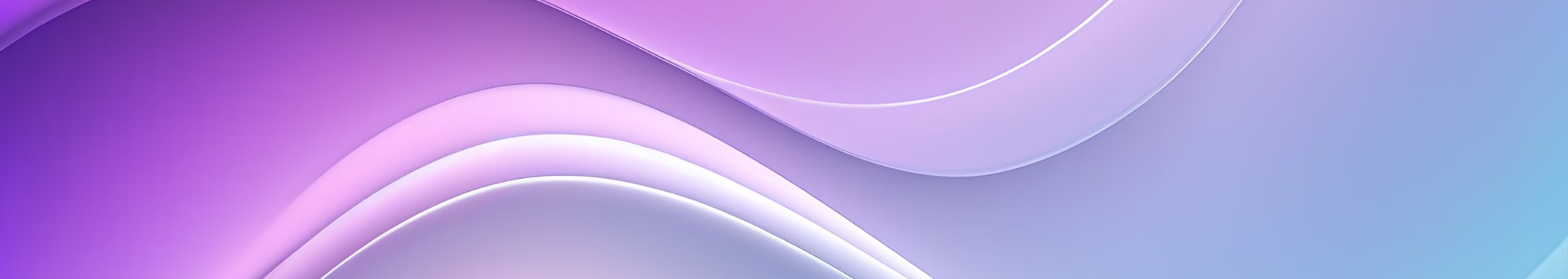 newUROKI.net
Общие факты о профессии
Творчество
Разнообразие
Постоянное развитие
1
2
3
Повар — это творческая профессия, которая позволяет выразить себя через приготовление вкусных и красивых блюд.
Повар может работать в различных местах: в ресторанах, кафе, гостиницах, школьных столовых, частных домах и т.д.
Повара постоянно изучают новые рецепты, технологии, иностранные кухни, чтобы совершенствовать свои навыки.
Физический труд
4
Работа повара требует физической активности, длительного стояния, а иногда и работы в жару.
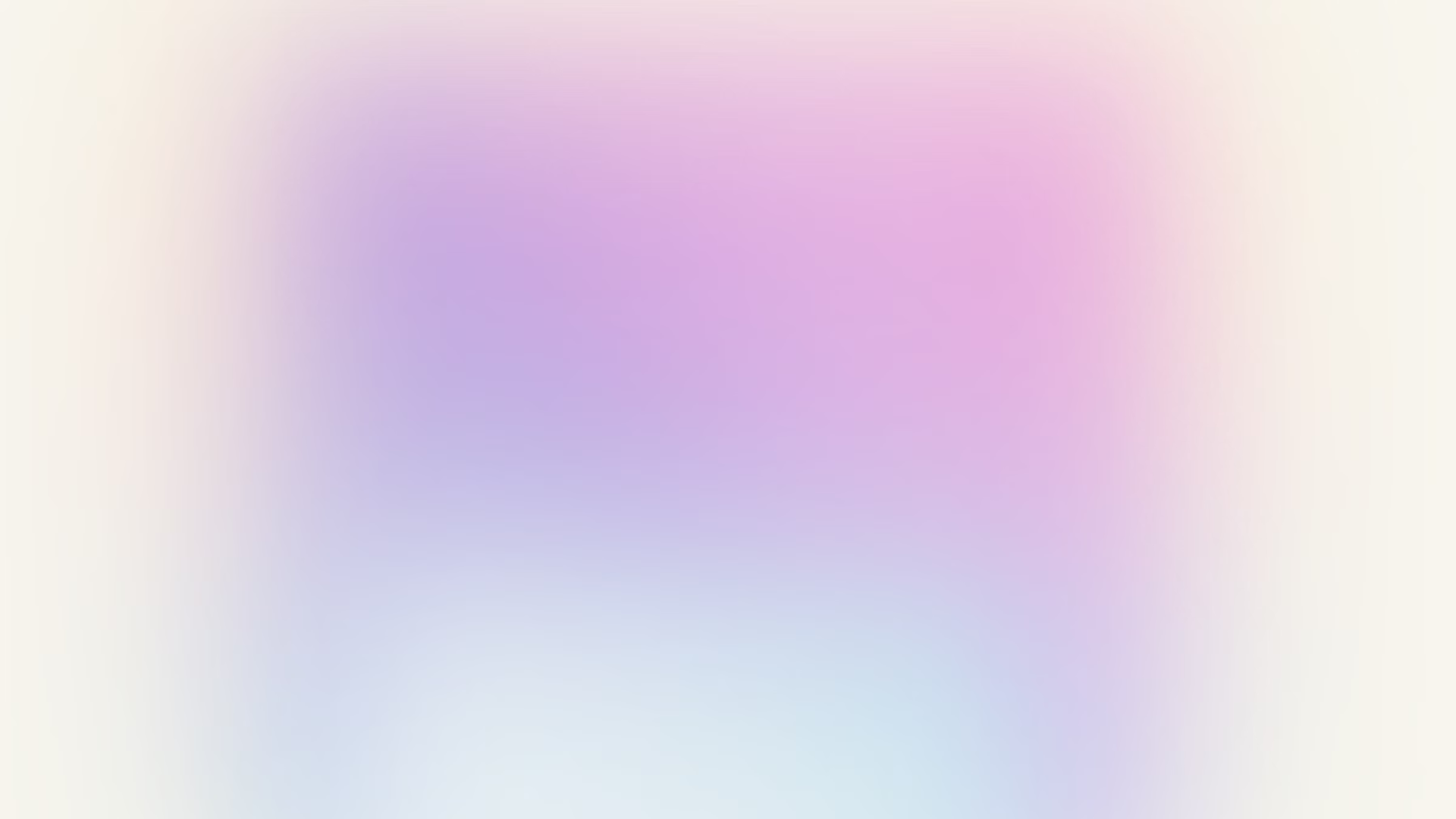 newUROKI.net
Список профессий в этой отрасли
Повар
Кондитер
Шеф-повар
Готовит основную пищу, включая закуски, первые, вторые блюда, десерты.
Специализируется на выпечке и десертах, приготавливает торты, пирожные, конфеты.
Руководит бригадой поваров, разрабатывает меню, контролирует качество блюд.
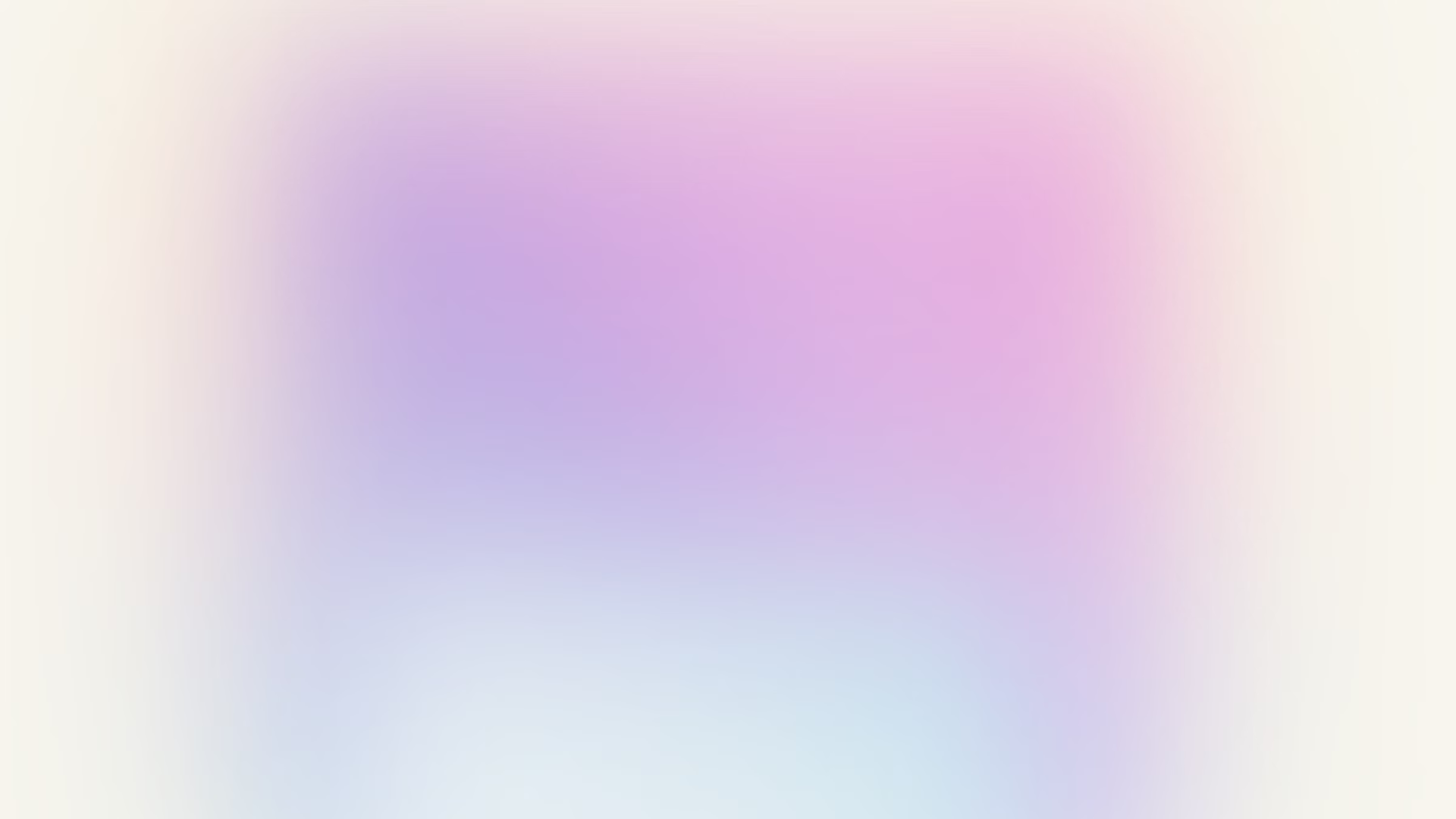 newUROKI.net
Качества, которые помогут в специальности
Творческий подход
Любовь к еде
Аккуратность
Повар должен быть креативным и уметь придумывать новые рецепты и вариации блюд.
Важно интересоваться кулинарией и получать удовольствие от процесса приготовления пищи.
Повар должен соблюдать гигиену, быть аккуратным и внимательным к деталям.
Умение работать в команде
Повара часто работают в коллективе, поэтому важно уметь сотрудничать и координировать свои действия.
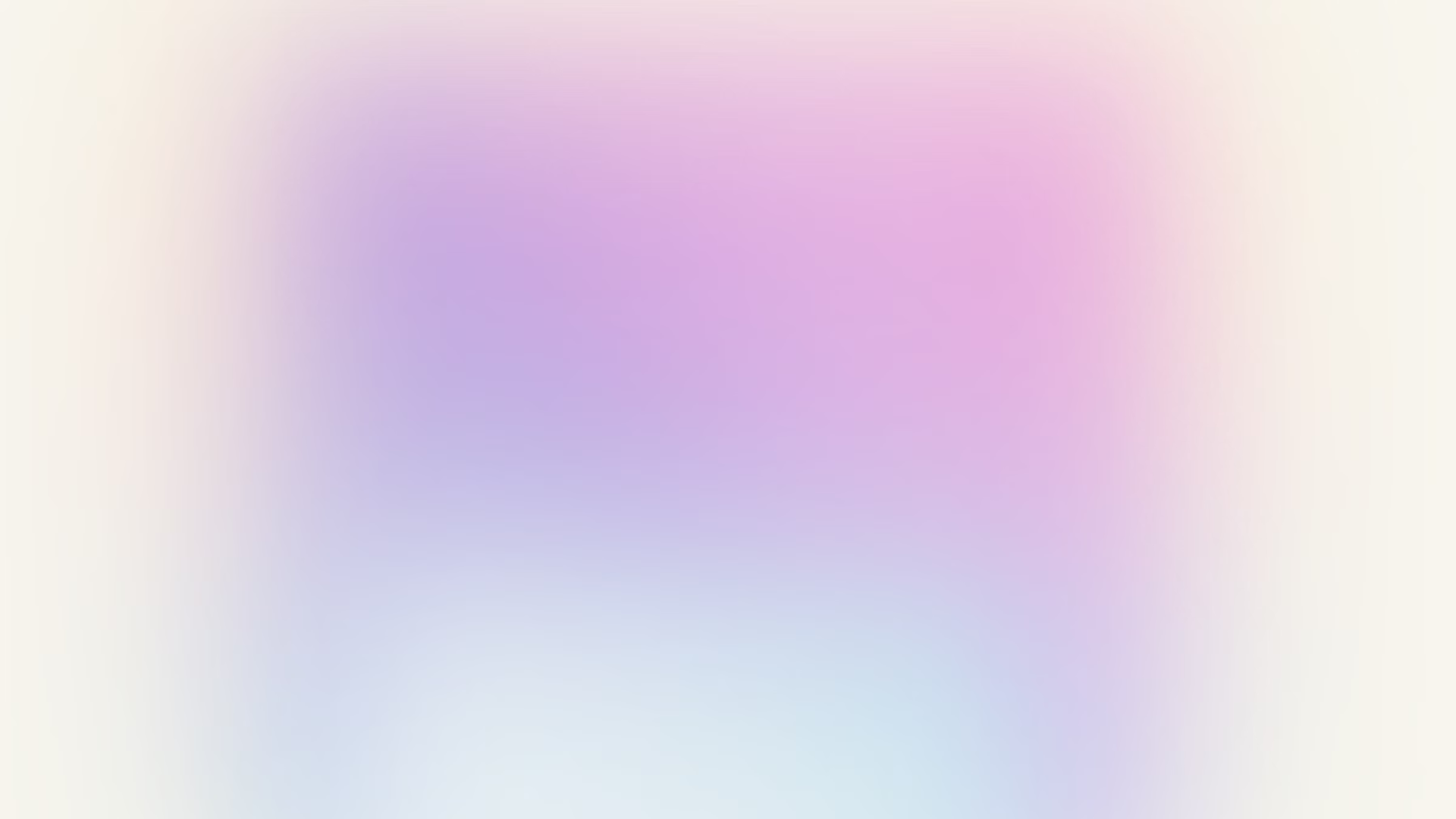 newUROKI.net
Возможности для развития карьеры
Стажировка
1
Молодые специалисты могут начать свою карьеру с прохождения стажировки в ресторанах, кафе или гостиницах.
Повышение квалификации
2
Повара могут проходить курсы повышения квалификации, участвовать в мастер-классах, изучать новые кулинарные техники.
Открытие собственного бизнеса
3
Опытные повара могут открыть свой ресторан или кафе, реализовав свои кулинарные идеи.
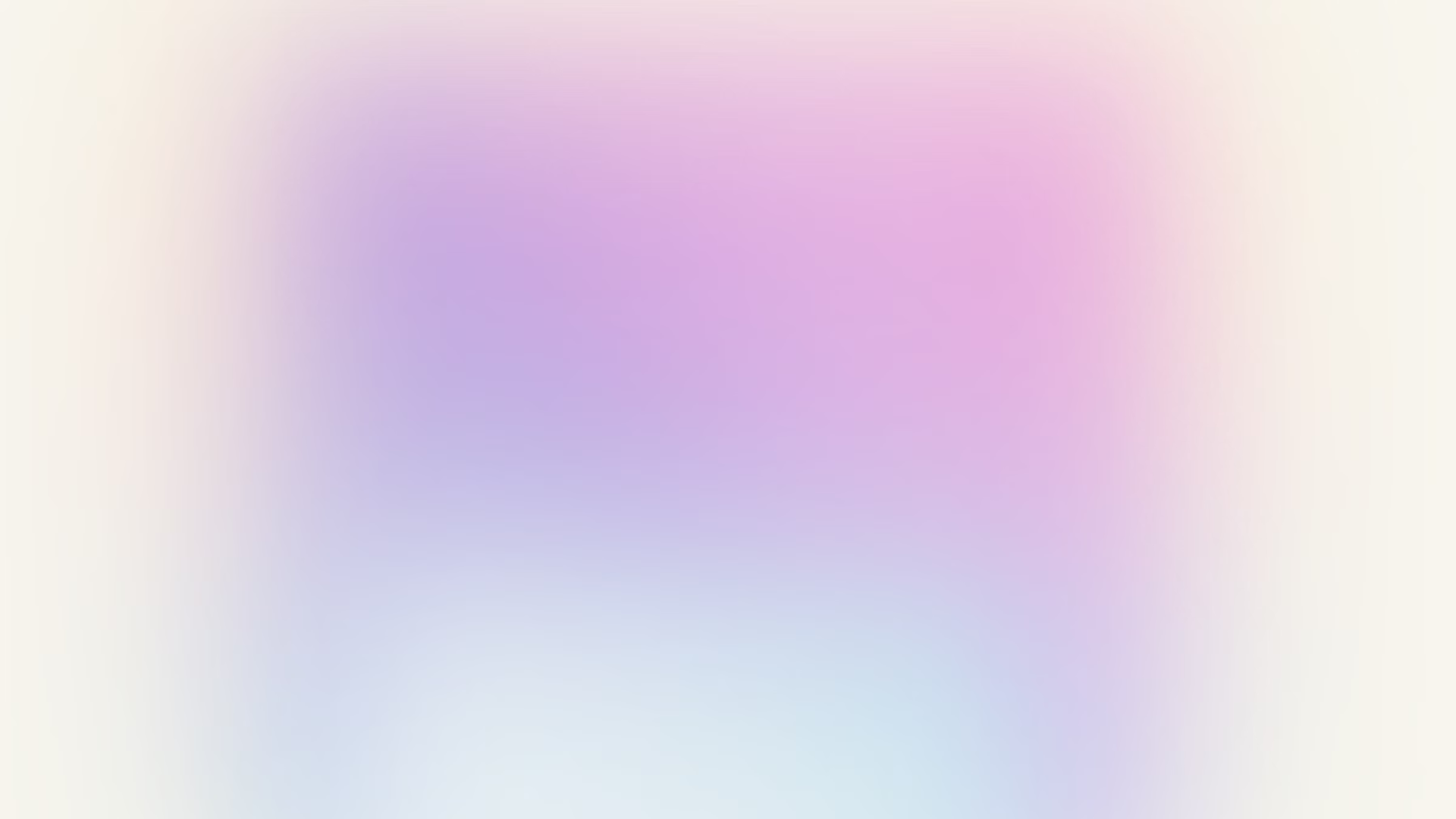 newUROKI.net
Ролевая игра
Для того, чтобы лучше понять профессию повара, можно провести ролевую игру. Разделите класс на несколько групп, каждая из которых будет играть роль повара, официанта, клиента. Используйте реальные ингредиенты и рецепты. Это поможет участникам погрузиться в атмосферу кулинарного процесса.
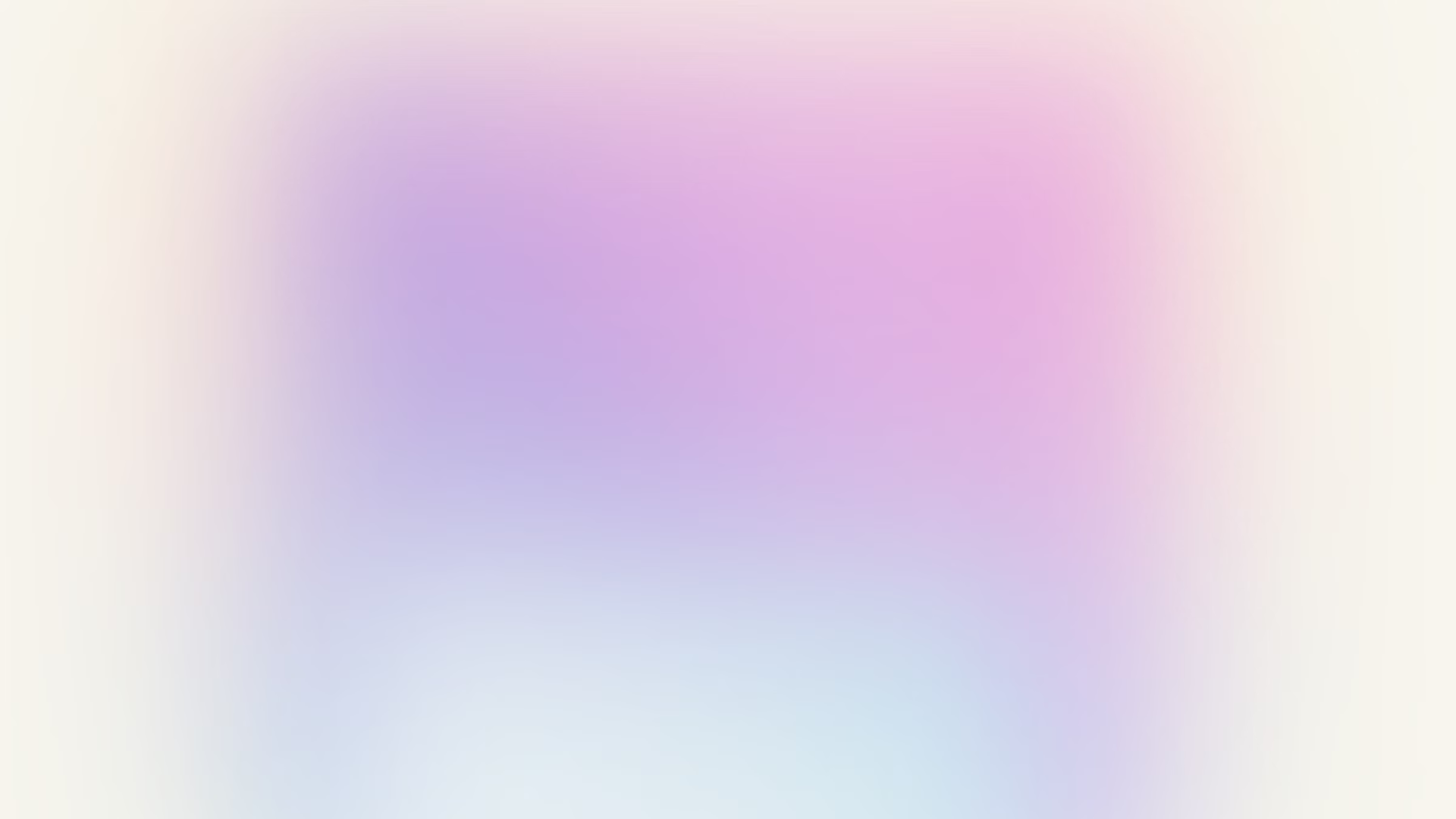 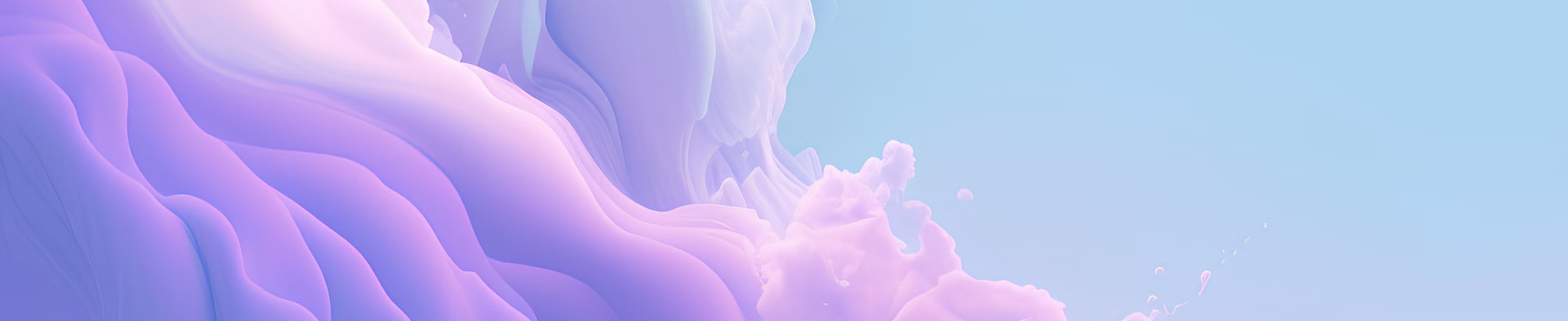 newUROKI.net
Вопросы и ответы
В конце презентации ответьте на все вопросы учеников о профессии повара. Объясните особенности работы, необходимые навыки и возможности для развития карьеры. Помните, что профориентация — это важный этап в жизни каждого человека, и ваша задача — помочь ученикам сделать правильный выбор.